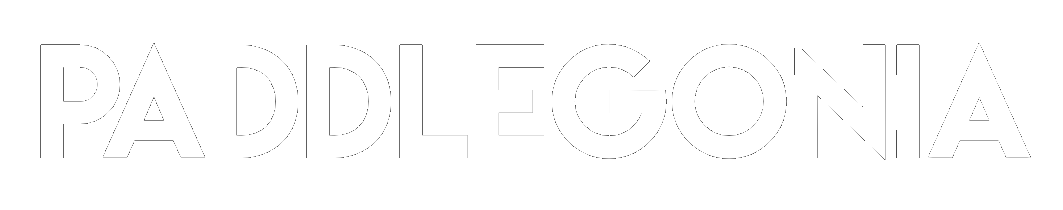 Northern Arizona University
Concrete Canoe


Presentors:

Cristopher Aguilar
Stephanie Croker
Katrina Shurley
Michael Schubert
Matthew Vigil
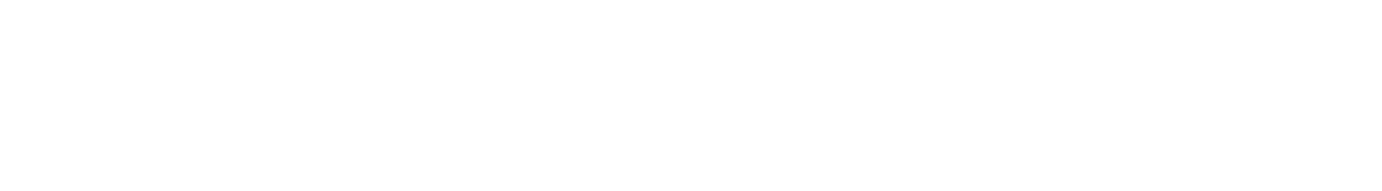 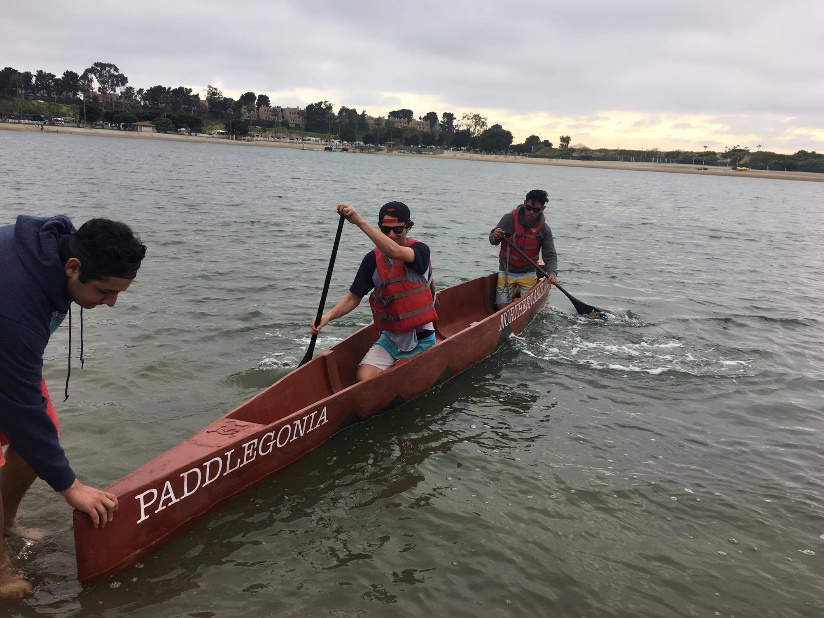 Concrete Canoe 
Concrete Canoe Competition
PSWC 2017 at UC Irvine
April 6 – 8, 2017

Conference Deliverables
Final Product
Racing Placement
Design Paper
Oral Presentation
Figure 1: Concrete Canoe Racing
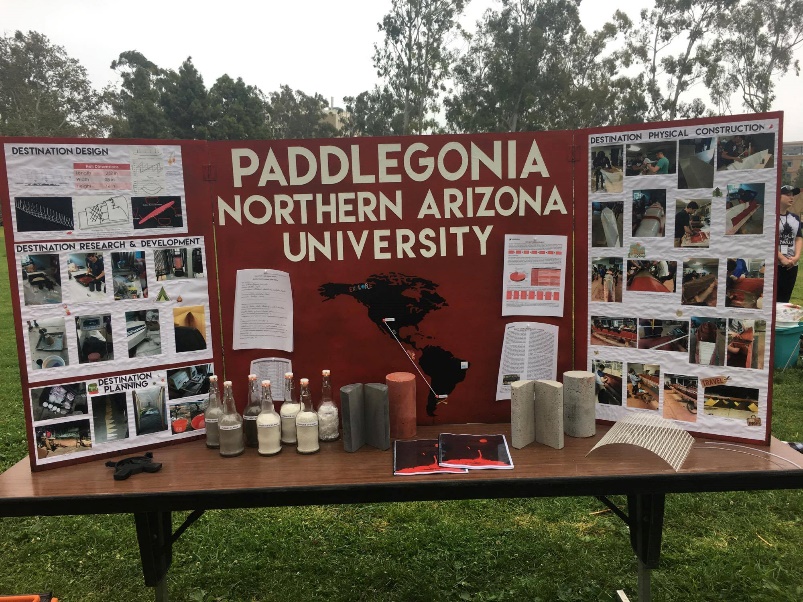 Figure 2: Concrete Canoe Display
2
Project Manager
Matthew Vigil
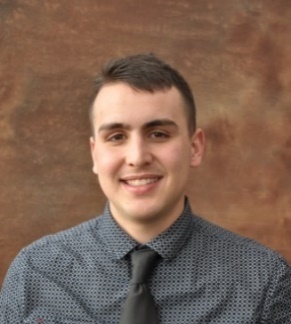 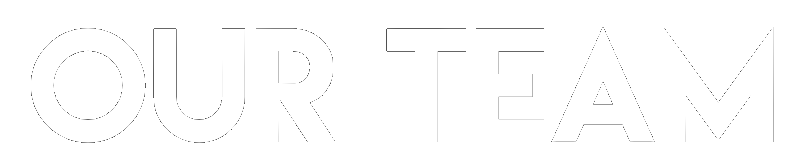 Constraints
$5000 Budget
Local Materials
NCCC Rules
Impacts
NAU & ASCE Reputation
Further Institutional Knowledge
Materials Engineer
Michael Schubert
Project Engineer
Katrina Shurley
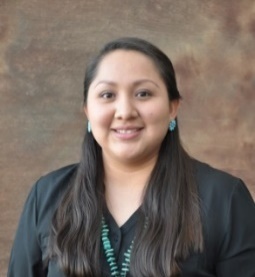 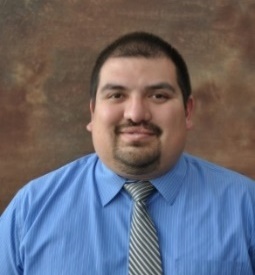 Reinforcement Engineer
Cristopher Aguilar
Structural Engineer
Stephanie Croker
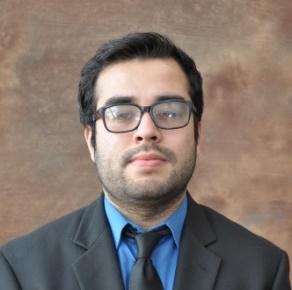 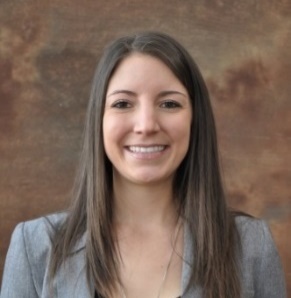 Figure 3: Team Organization
3
Table 1: Canoe Dimensions
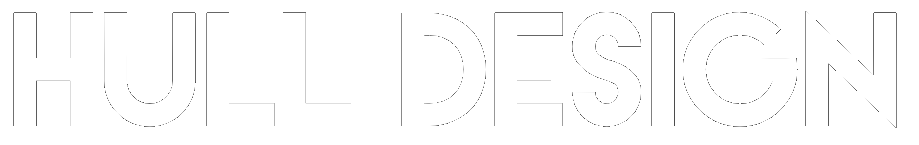 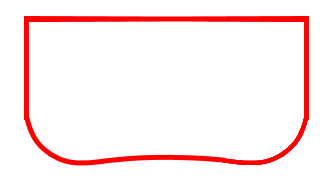 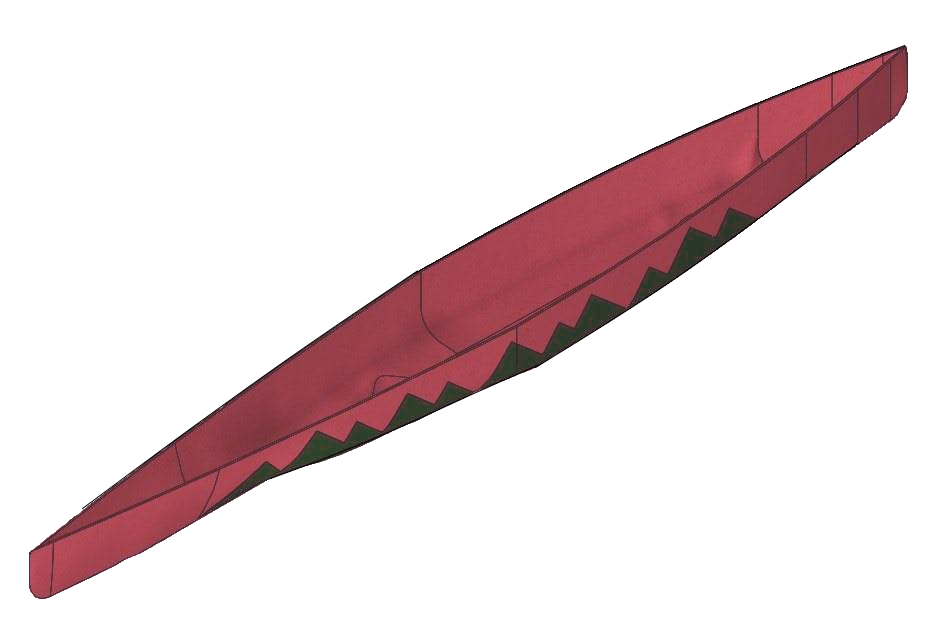 Shallow Concave Bottom
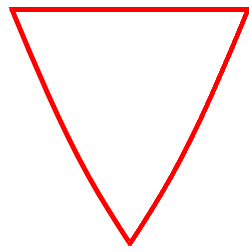 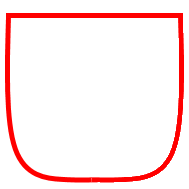 Flat Bottom
V-Shape
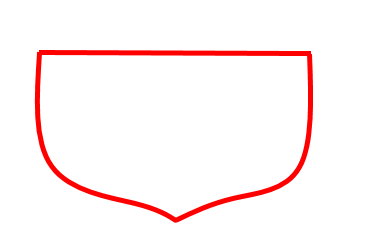 Curved Keel Sailboat
4
Figure 4: Hull Shape
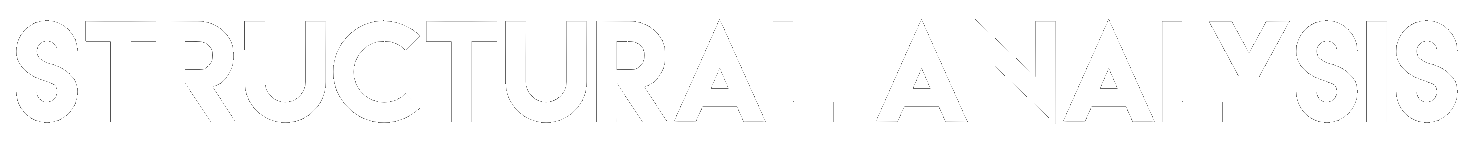 Example Loading
Figure 5: Free Body Diagram Example
5
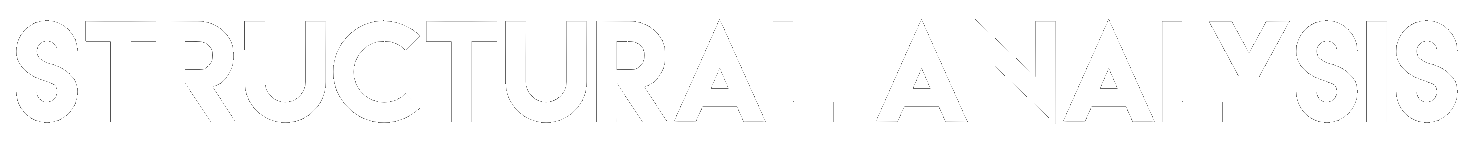 Loading Scenarios

2 person closest to bow and stern

2 person racing

4 person racing
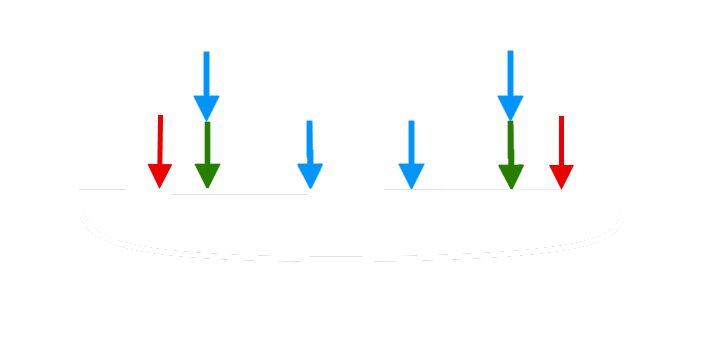 Figure 6: Loading Scenarios
6
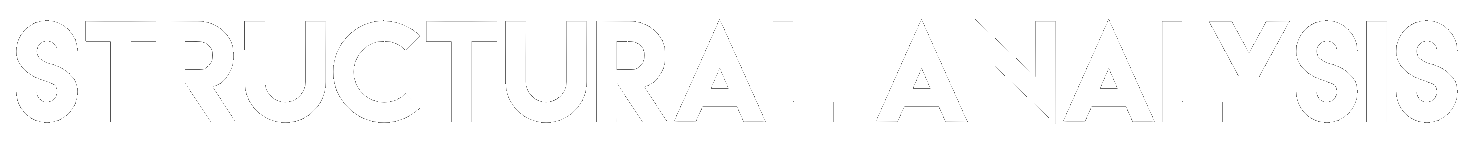 Shear Diagram
Moment Diagram
Figure 8: Moment Diagram
Figure 7: Shear Diagram
7
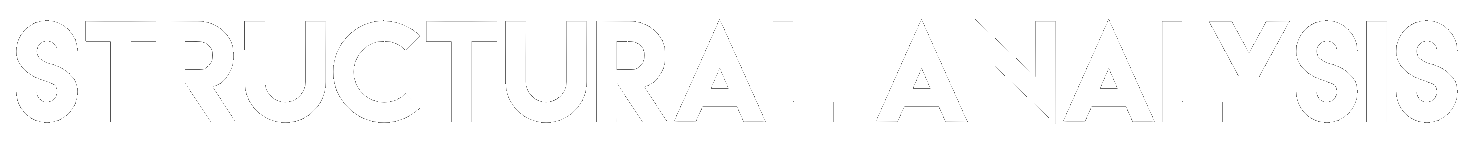 Table 2: Stress Results
8
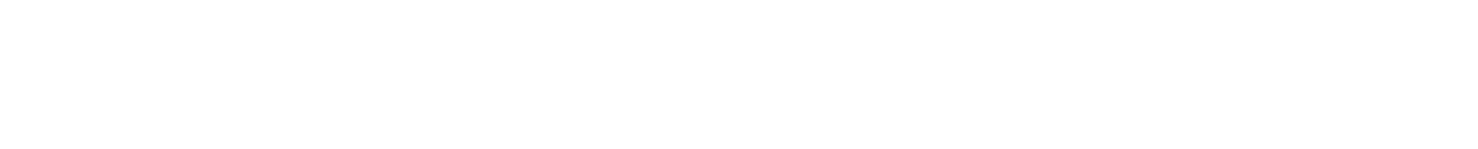 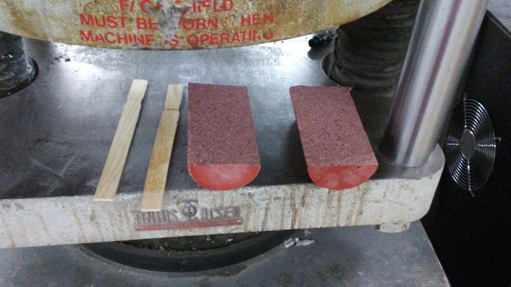 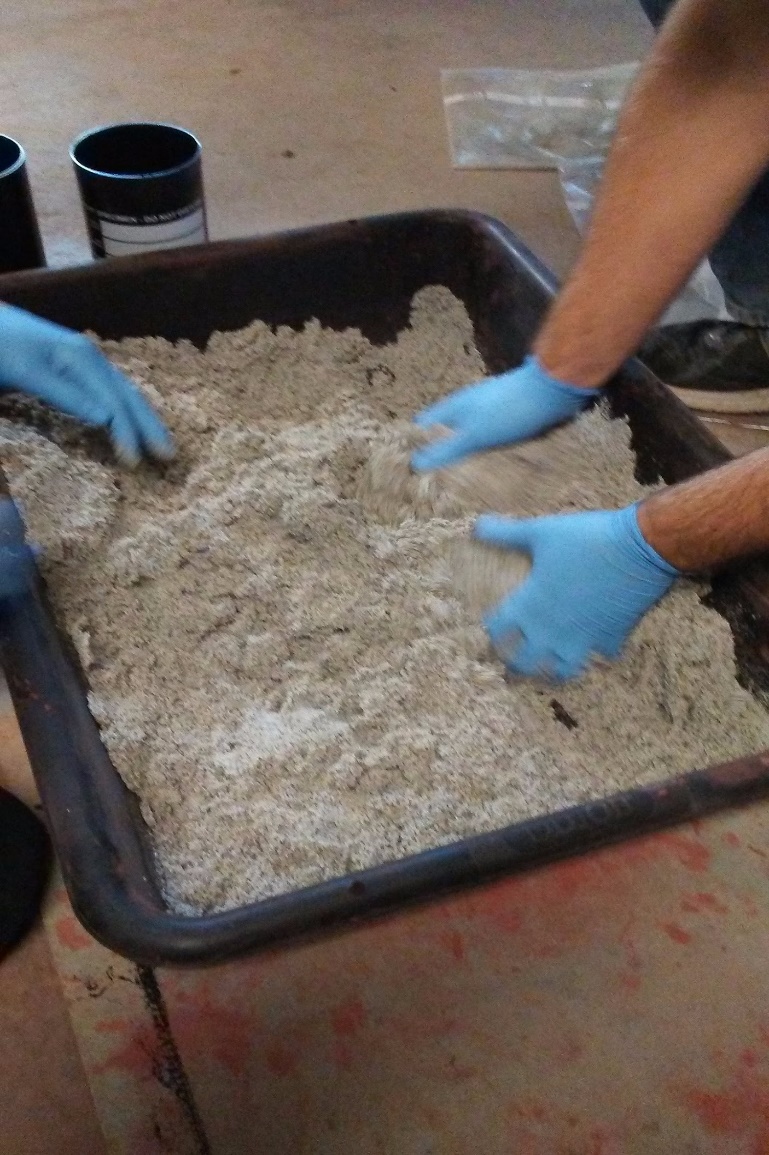 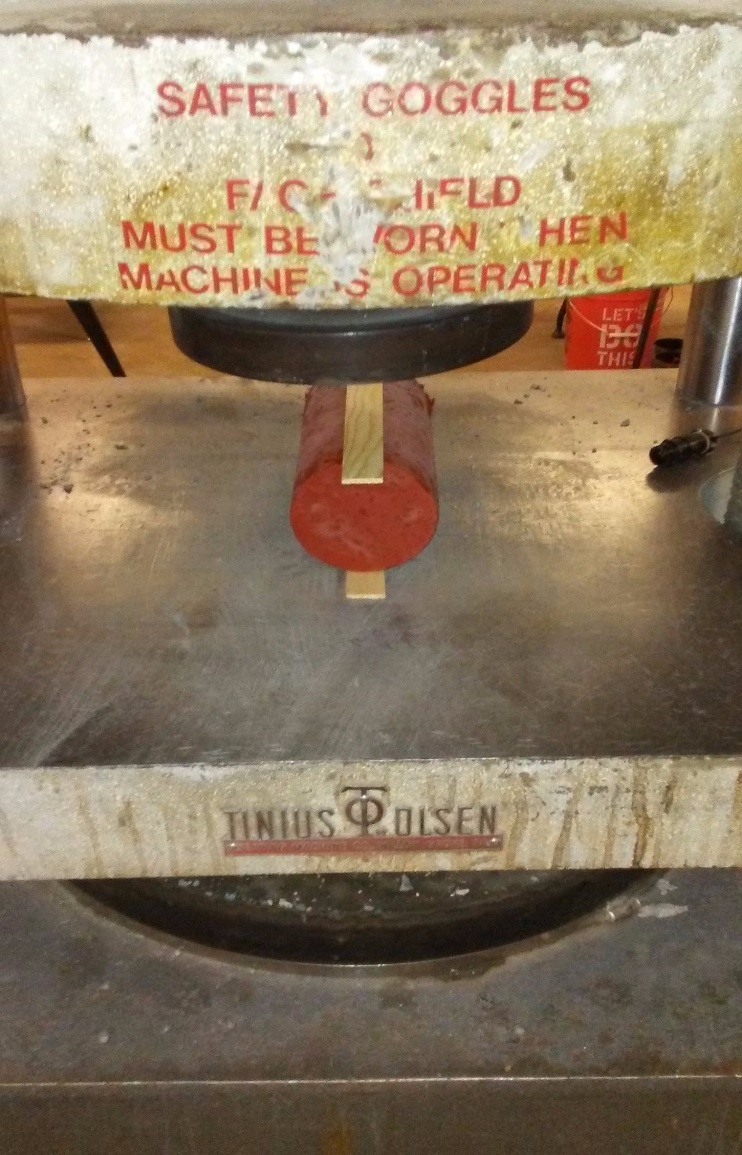 Figure 11: Split Tensile Result
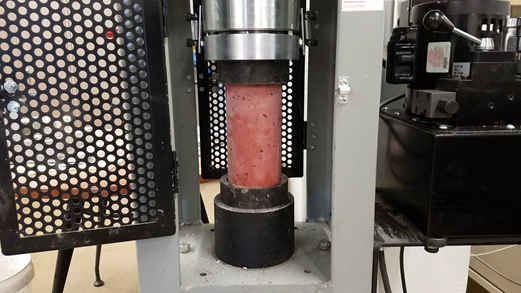 Figure 9: Hand Mixing
Figure 10: Split Tensile Set-up
Figure 12: Compression Testing
9
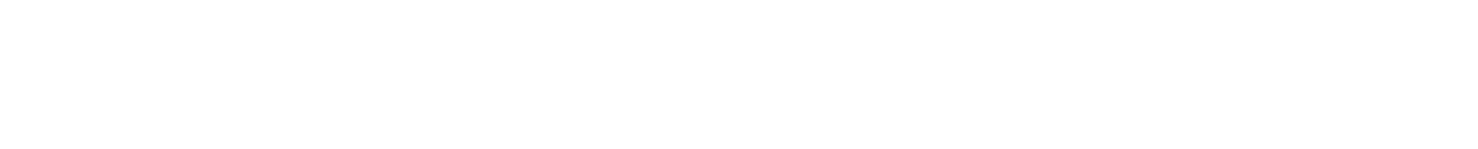 Table 3: Concrete Mix Matrix
10
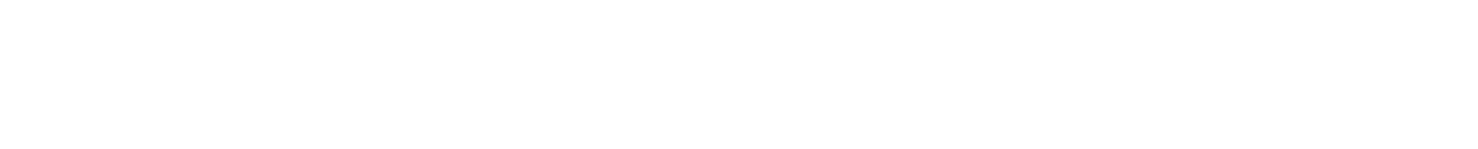 Table 5: Finishing Mix Results
Table 4: Structural Mix Results
11
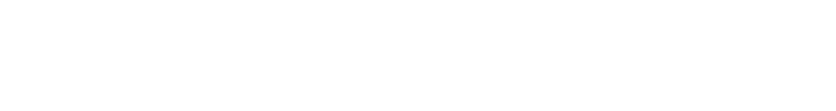 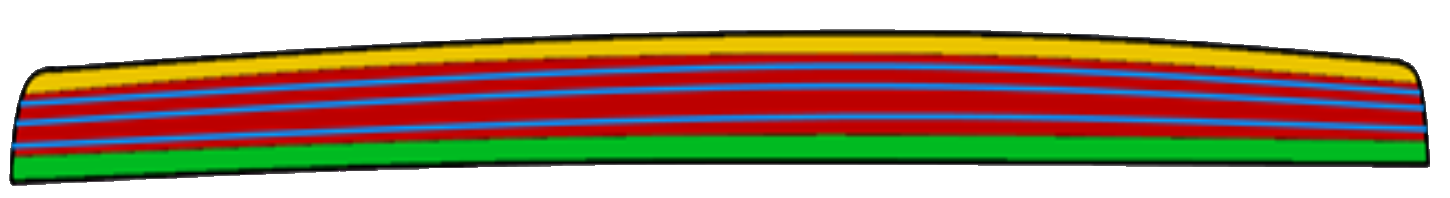 Percent Open Area Calculations


Materials
SpiderLath Fiberglass Mesh
1/16” Galvanized Steel Wires
Figure 13: Schematic of Mesh Placement: (yellow -  keel) (blue - post-tensioning wires) (red - wall of canoe) (green - gunwale)
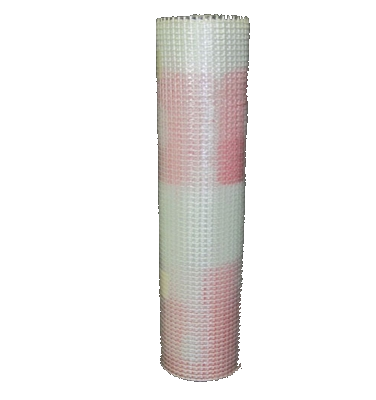 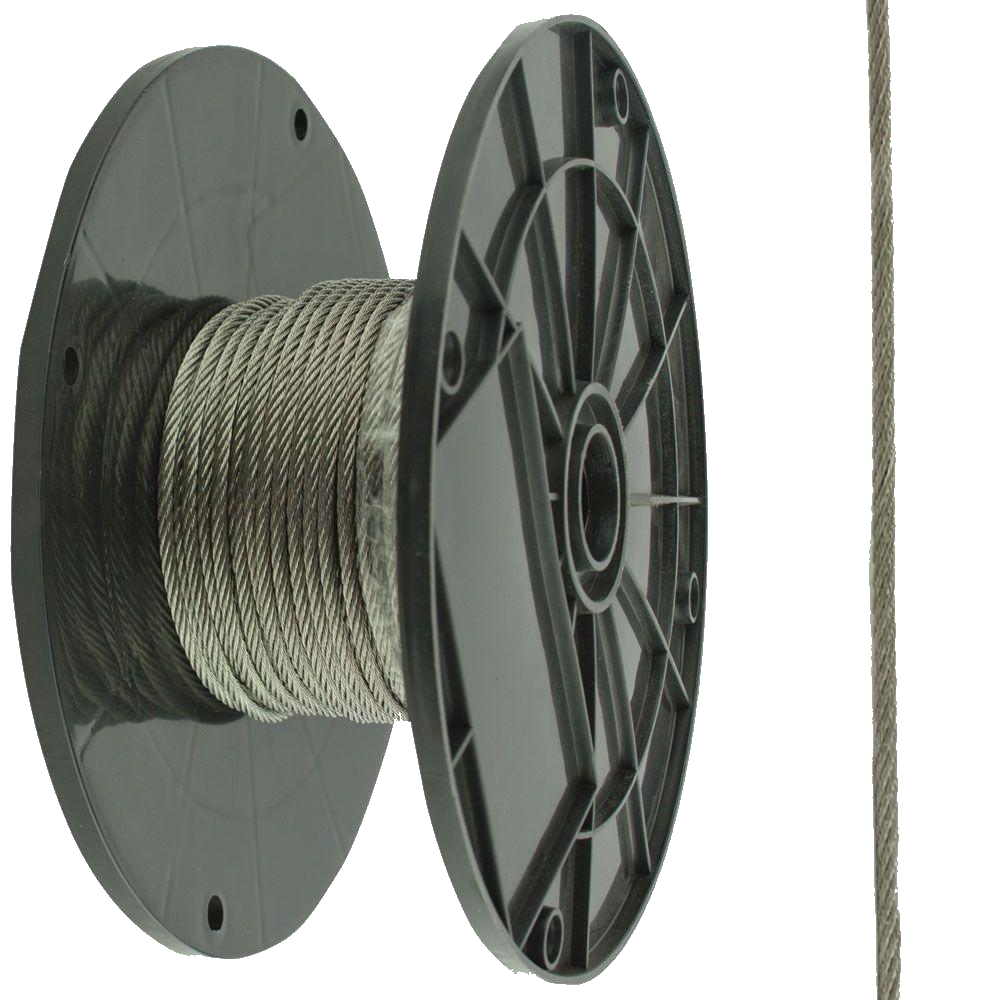 Figure 14: Reinforcement Materials
12
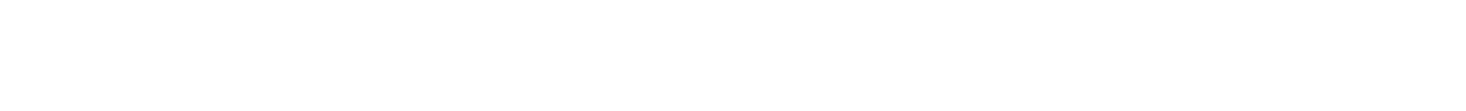 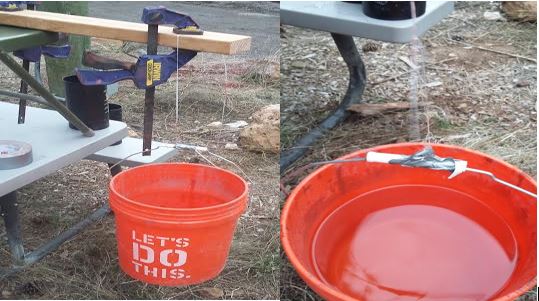 Table 6: Mesh Test Results
Weighted Strand
Yielding Strand
Figure 15: Mesh Testing
13
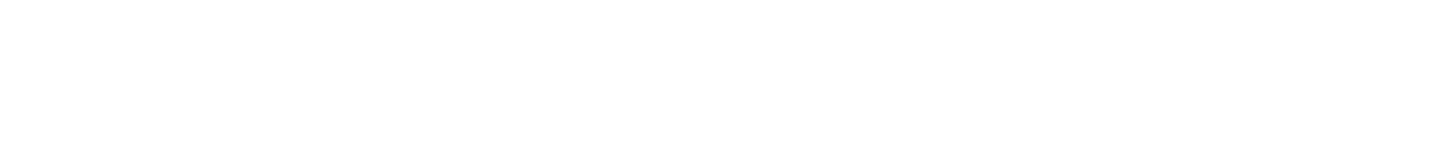 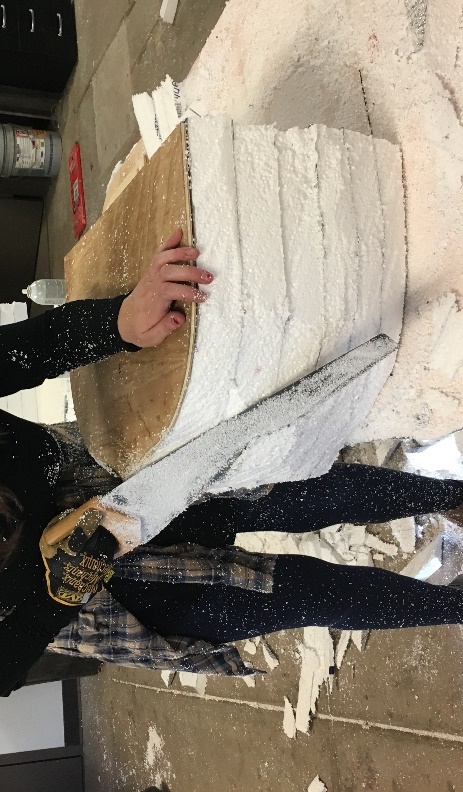 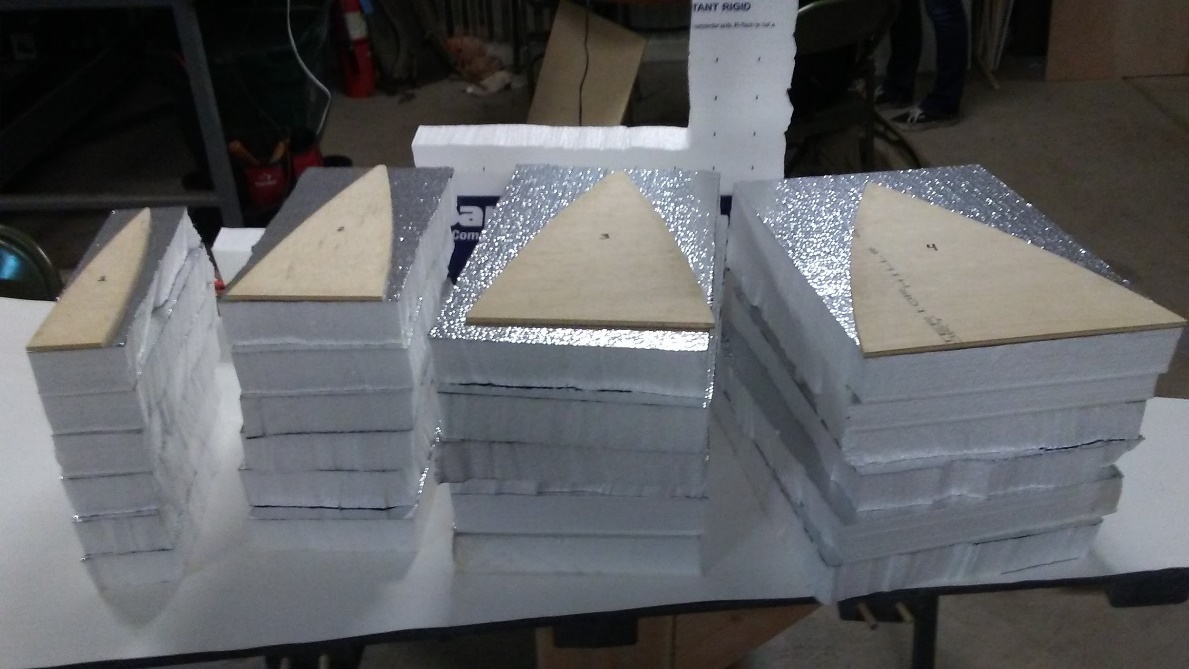 Figure 17: Cross-section & Foam Sheets
Figure 18: Mold Cutting
Figure 16: Water-Jet Cut Cross-sections
14
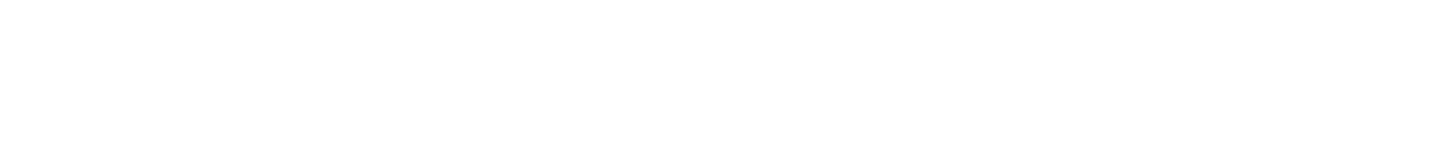 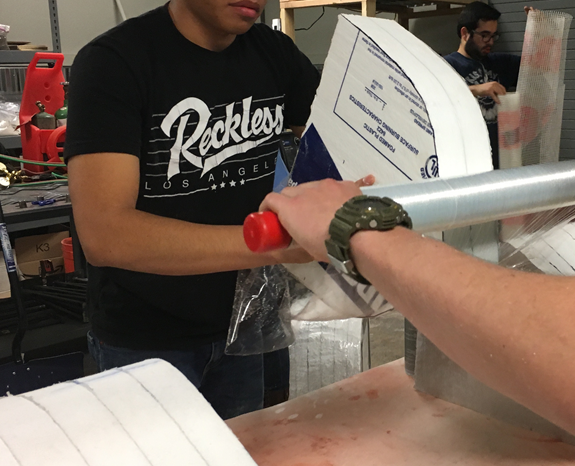 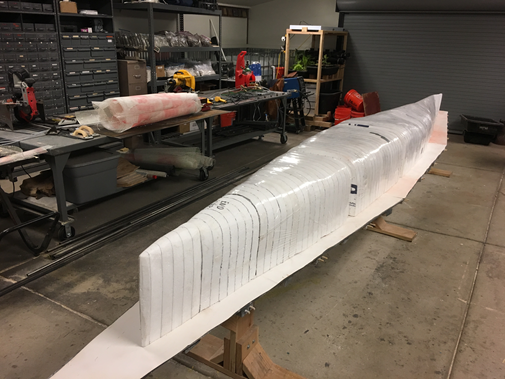 Figure 19: Shrink-wrapping
Figure 20: Canoe Mold
15
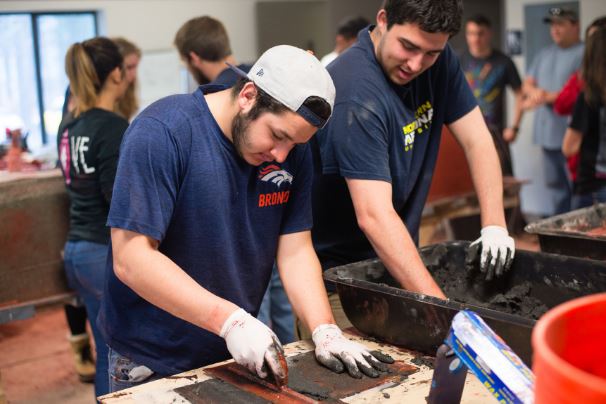 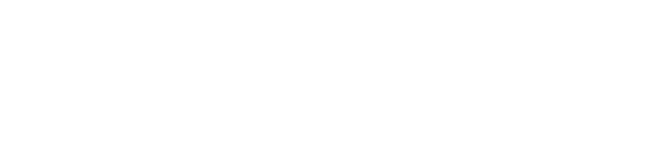 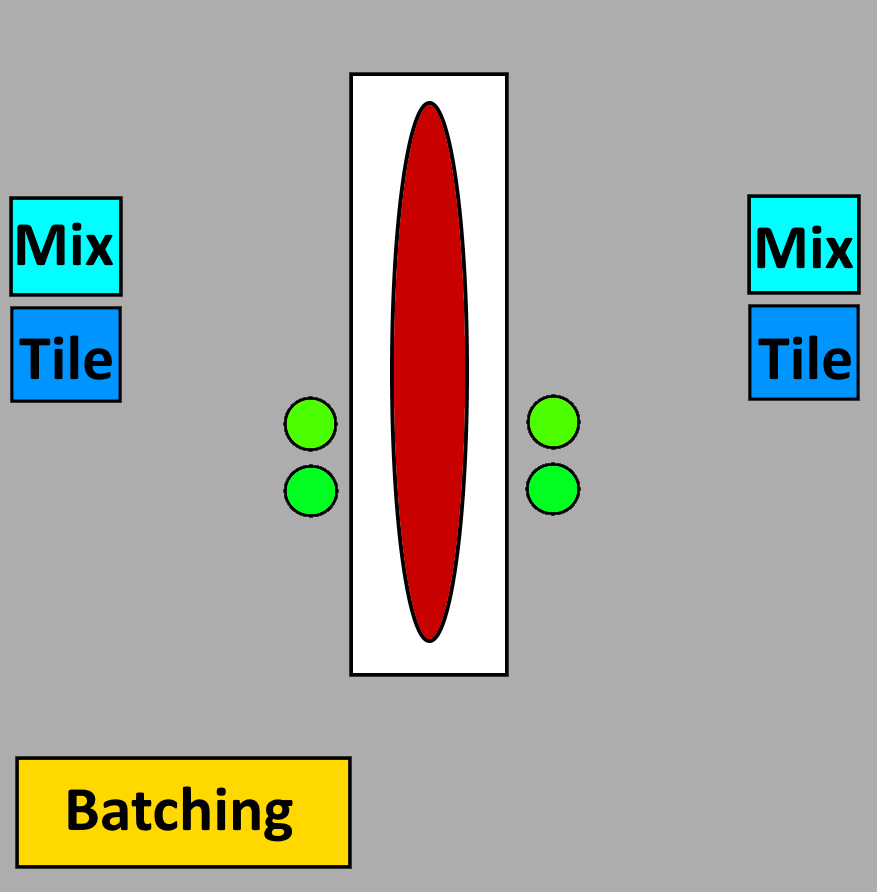 Figure 22: Mix and Tile
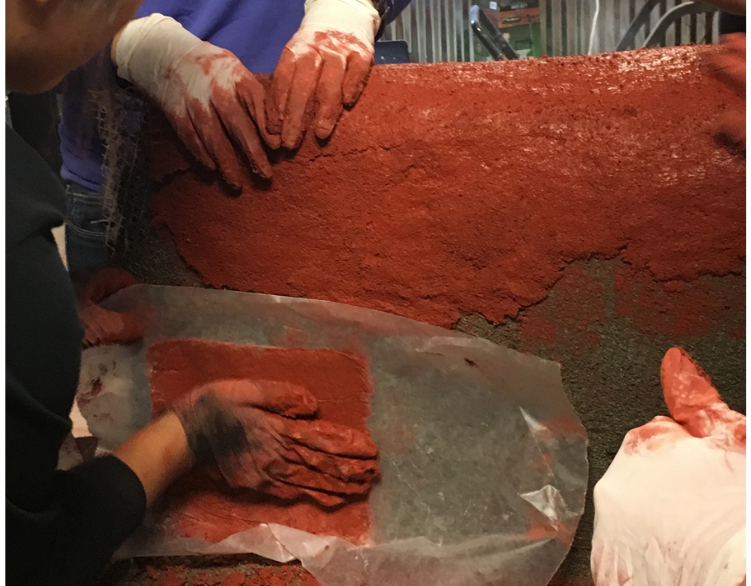 Figure 23: Tile Placement
Figure 21: Pour Day Layout
16
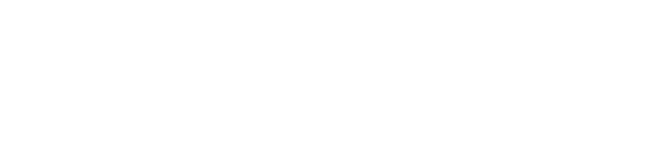 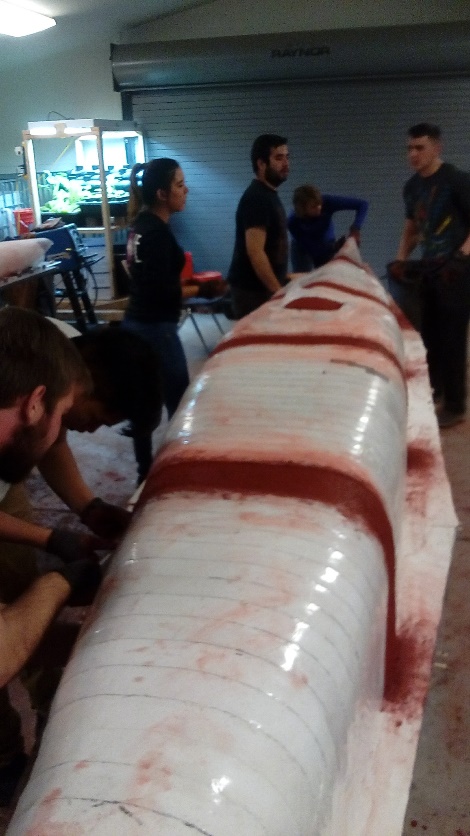 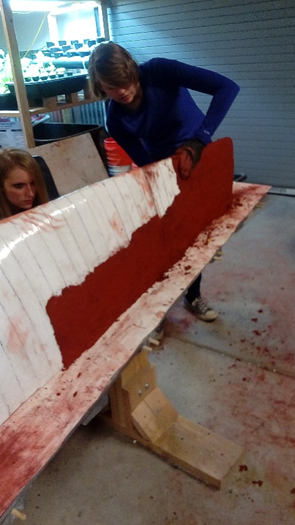 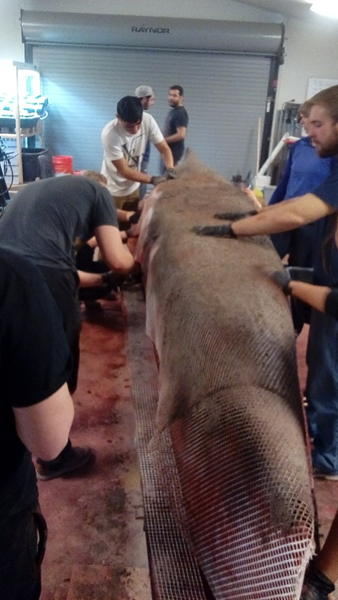 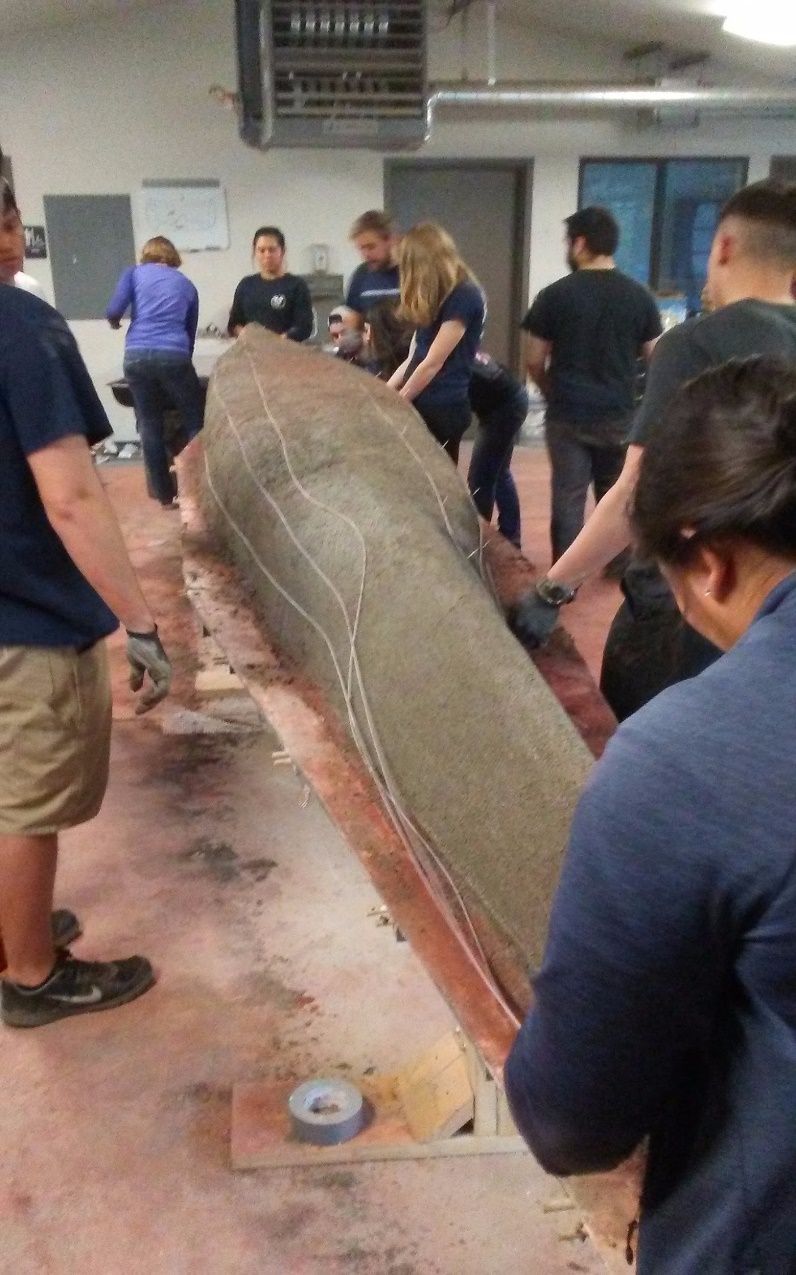 Figure 26: Second Layer Placement
Figure 24: Rib Fill
Figure 27: Post-tension Placement
Figure 25: First Layer Placement
17
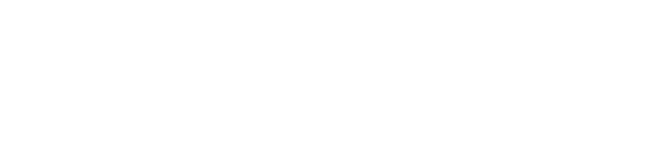 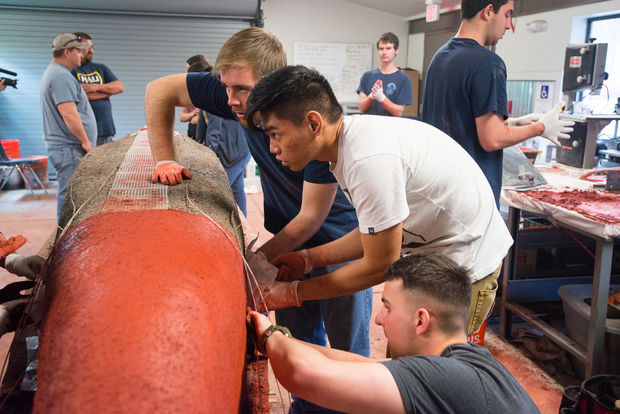 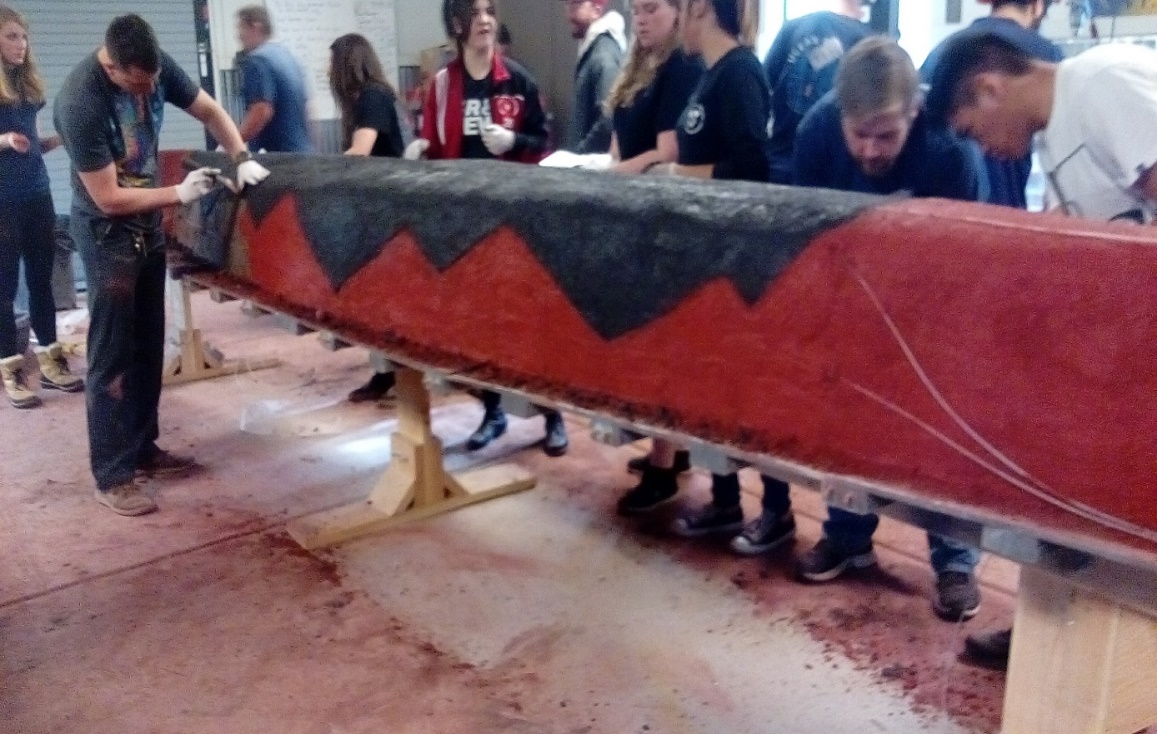 Figure 28: Third Layer Placement
Figure 29: Final Placement
18
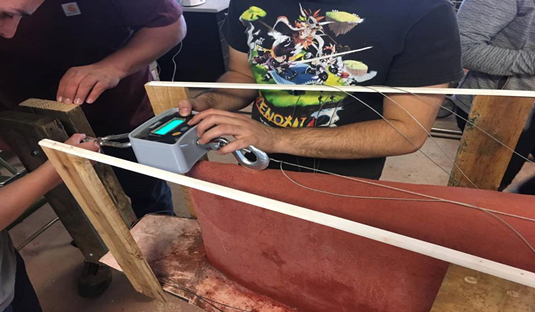 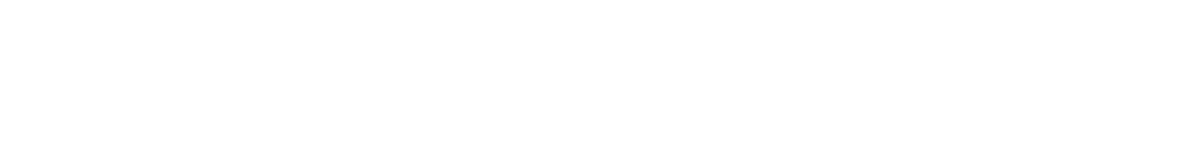 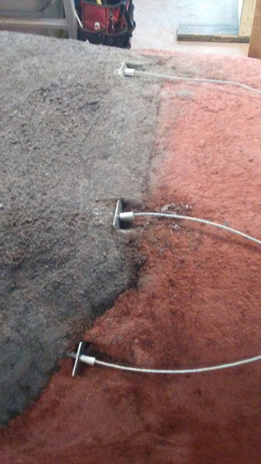 Figure 31: Post-tension Force Measurement
Table 7: Post-tension Results
Figure 30: Post-tension Fasteners
19
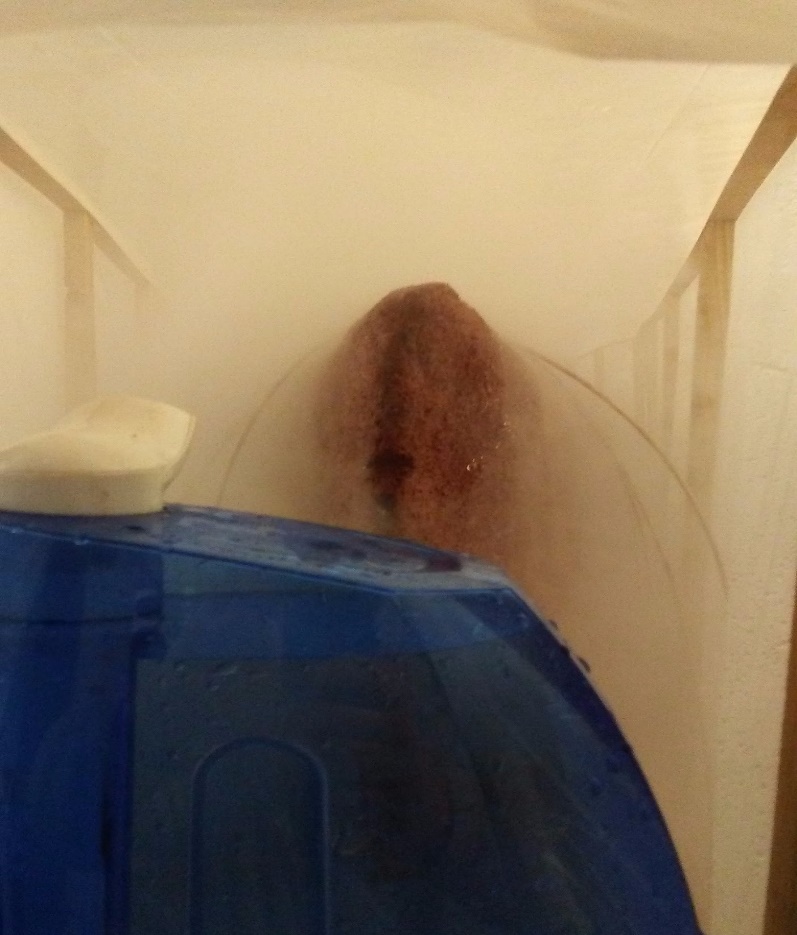 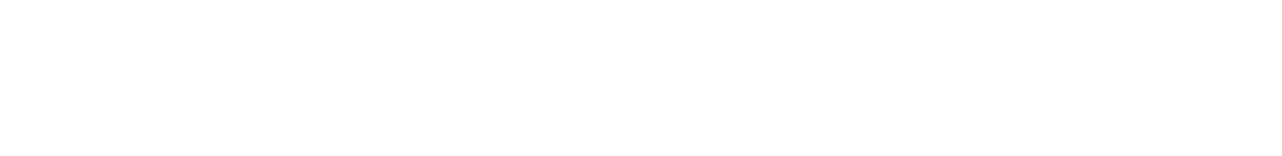 28-Day Moist Cure

70 Degrees Fahrenheit

95% Relative Humidity

Reusable Curing Chamber
Figure 32: Chamber Humidity
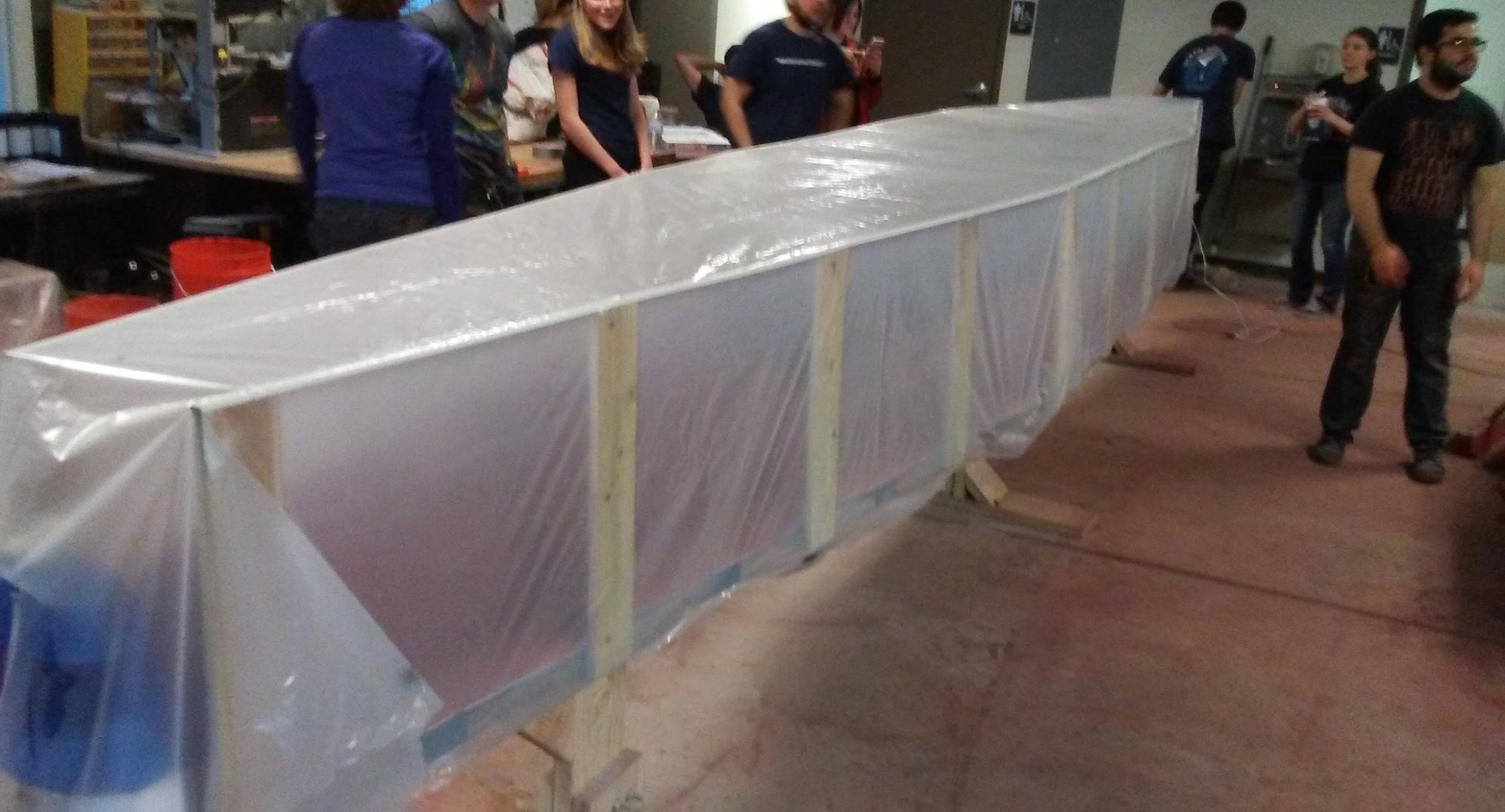 Figure 33: Curing Chamber
20
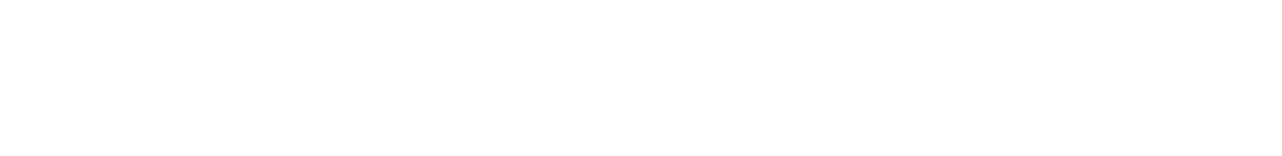 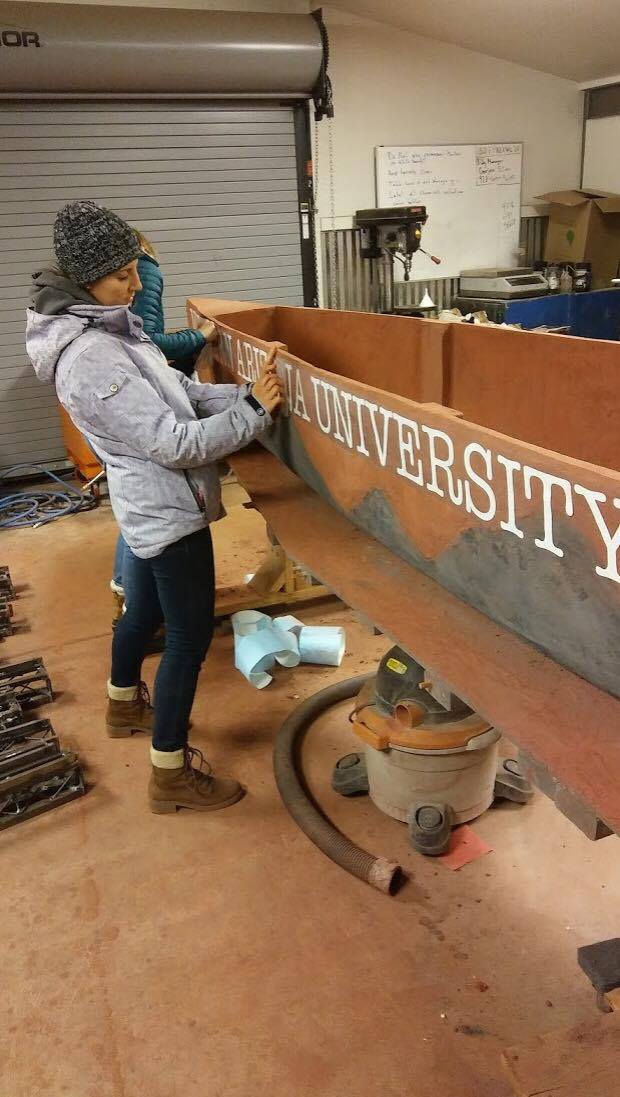 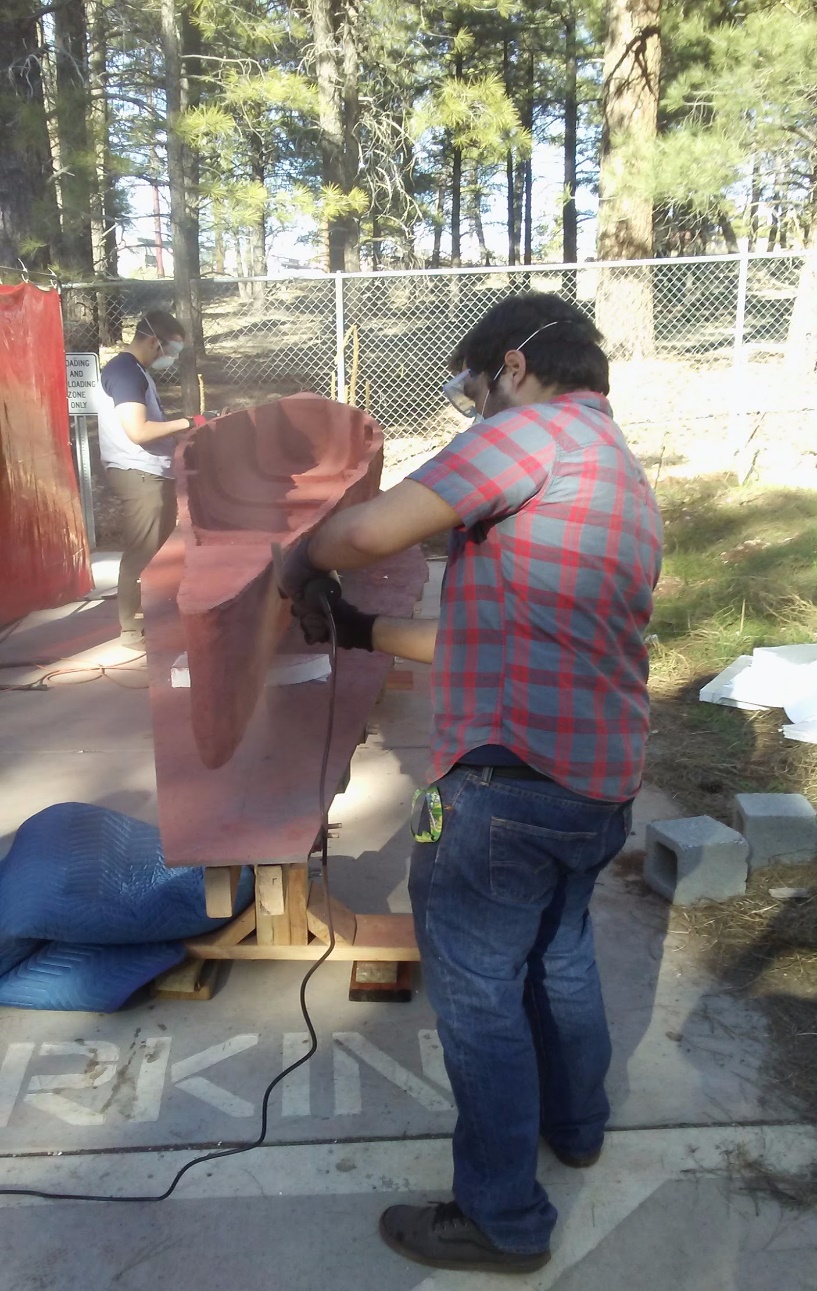 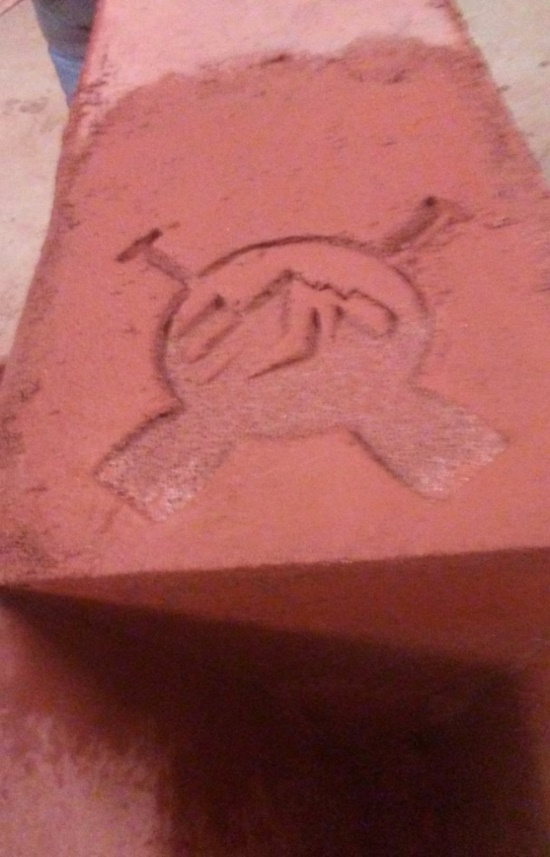 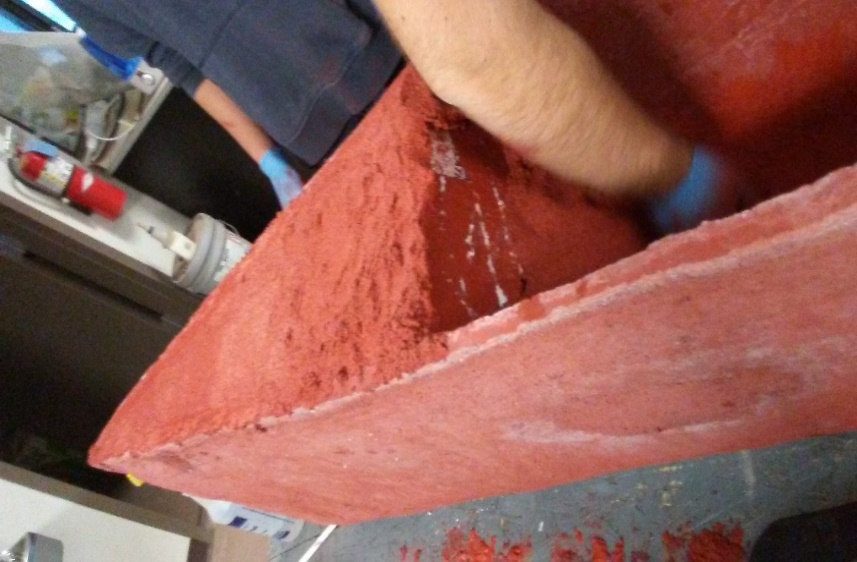 Figure 34: End-cap Covering
Figure 35: Logo Impression
Figure 36: Canoe Sanding
Figure 37: Vinyl Lettering & Sealer
21
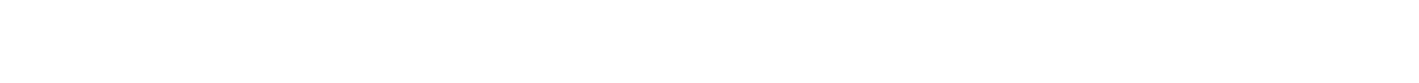 Table 8: Conference Results
State Champs!
22
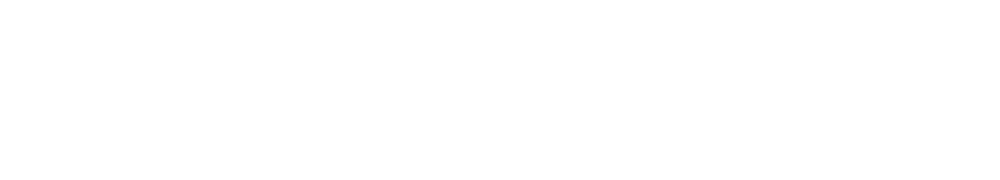 Table 9: Schedule
23
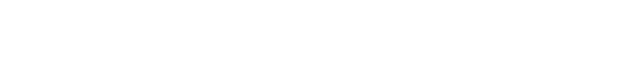 Figure 38: Person Hour Breakdown
24
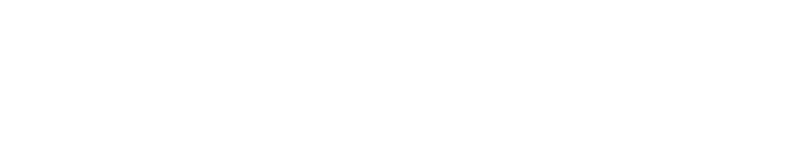 Table 10: Cost of Engineering Services
25
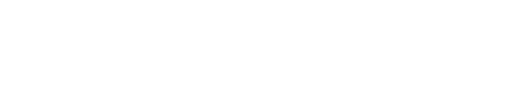 Table 11: Cost of Materials
26
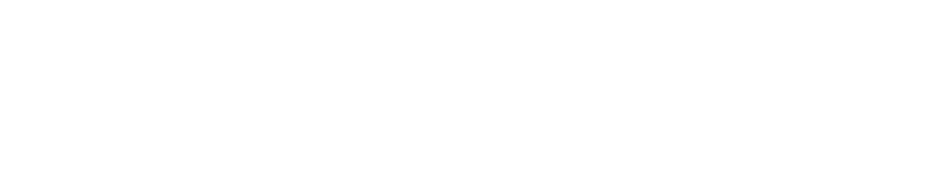 PSWC - 8th Place
Figure 39: Conference Display
27